FUNCTIEMIX V&V
Samenhang in de functies V&V: opleidingsniveau 2-8
Programma

12.30	Inloop met lunch
13.00	Welkom
13.10	De impact van de veranderende zorg op het leerlandschap
	Hester Vermeulen, hoogleraar Verplegingswetenschap
13. 35	De rol en meerwaarde van alle functies in de V&V
	Anke Huizenga, bestuurder ZuidOostZorg
14.00	De overlap tussen V&V functies
	Lieke van Lith, manager zorg, Lyvore
14.25	Pauze
14.50 	Pitches 2020: goede voorbeelden
- de hbo-verpleegkundige 2020 
- de verpleegassistent 2020, verzorgende 2020, verpleeg-kundige 2020 en de verpleegkundig specialist 2020
15.15	Discussie
- Samenhang in V&V functies: hoe?
- Aantrekkelijke functieprofiel  hbo-verpleegkundige: hoe 
	ziet dat eruit?
16.00	Wrap up: consensus en discussiepunten?
- Hoe gaat UKON-expertteam V&V hiermee verder?
16.30	Hapje en borrel
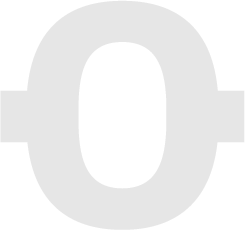 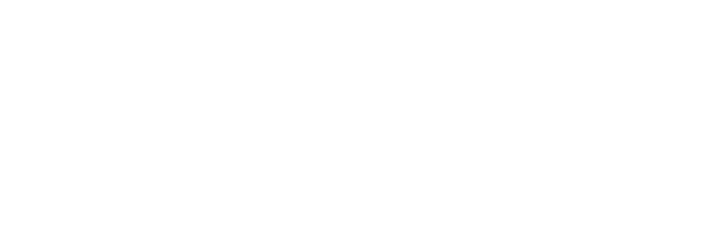